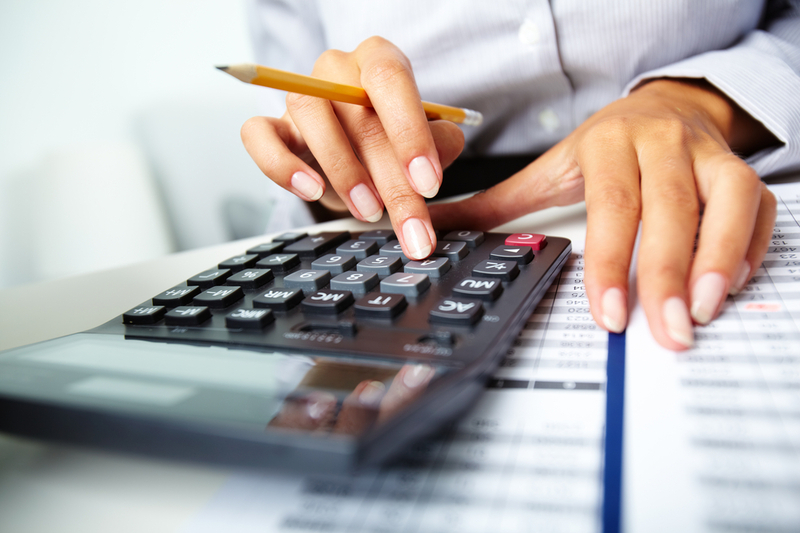 ВНУТРІШНІЙ АУДИТ ДЕБІТОРСЬКОЇ ЗАБОРГОВАНОСТІ
Наявність дебіторської заборгованості
призводить
перешкоджає успішній діяльності    будь-якого підприємства
до вилучення коштів з обороту
що
На фінансове становище підприємства впливає :
розмір дебіторської заборгованості;
рух дебіторської заборгованості;
те, чим викликана заборгованість
форма дебіторської заборгованості.
П(С)БО 10 «Дебіторська заборгованість»
визначає методологічні засади формування у бухгалтерському обліку інформації про дебіторську заборгованість та її розкриття у фінансовій звітності
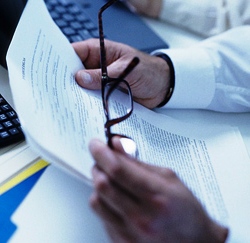 Основні завдання аудиту дебіторської заборгованості:
перевірку дотримання порядку документального відображення виникнення дебіторської заборгованості;
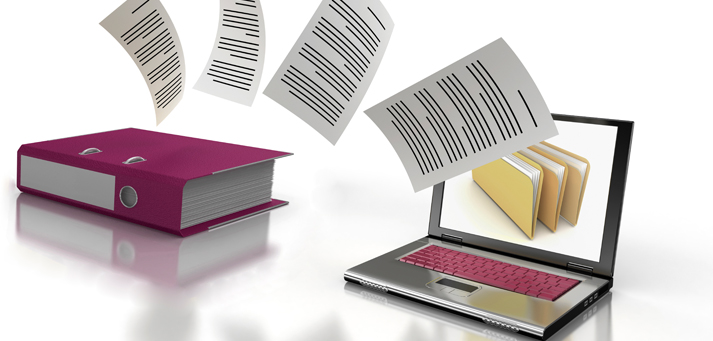 підтвердження наявності внутрішнього контролю за відсутністю викривлення даних при відображенні показників на рахунках бухгалтерського обліку та фінансової звітності;
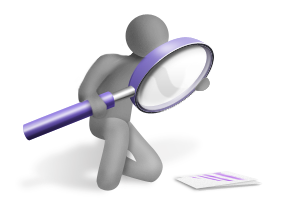 підтвердження відповідності оформлених бухгалтерських операцій діючим нормативним актам, перевірка наявності інвентаризації розрахунків відповідно до облікової політики підприємства та вимог законодавства;
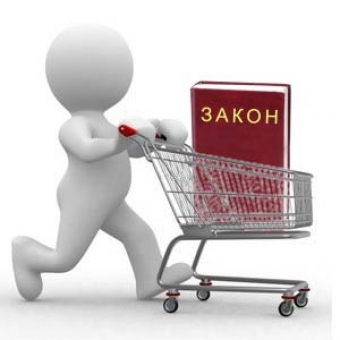 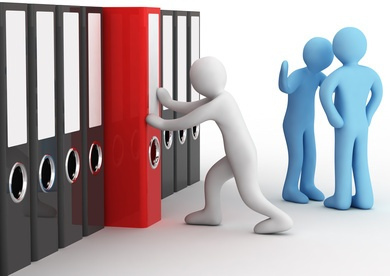 перевірка своєчасності списання безнадійної дебіторської заборгованості.
На сьогодні немає типової програми аудиту
яка б відповідала сучасним вимогам якісного проведення внутрішнього аудиту дебіторської заборгованості
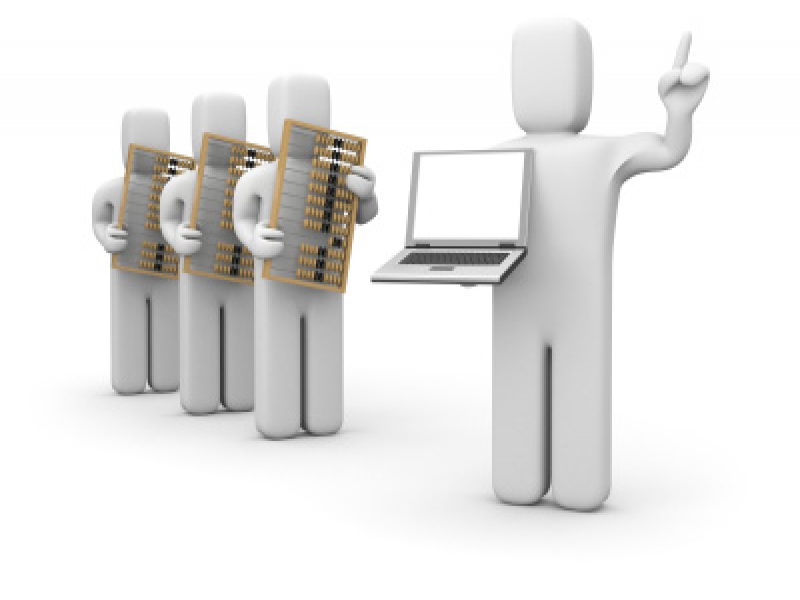 Удосконалення методики ВА ДЗ доцільно здійснювати у напрямах забезпечення:
оновлення нормативного регулювання внутрішнього аудиту дебіторської заборгованості на підприємстві;
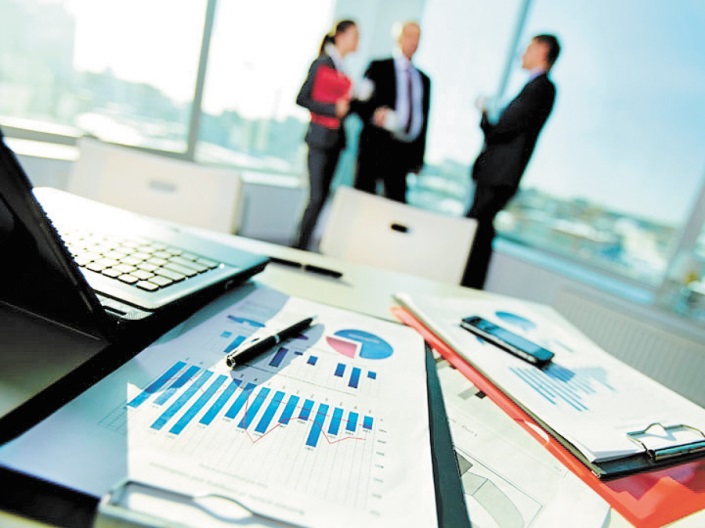 своєчасного контролю співвідношення дебіторської та кредиторської заборгованості та підтримка їх оптимального розміру;
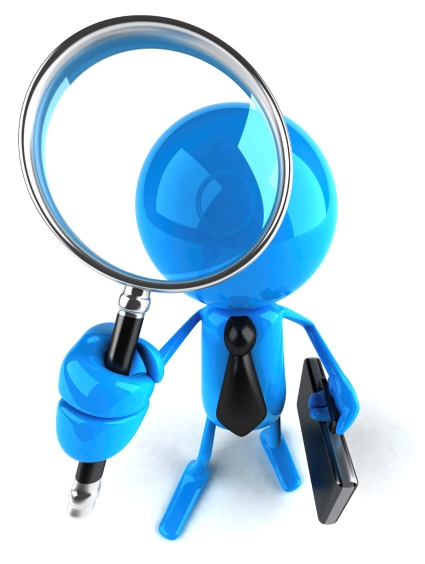 формування методики отримання аудиторських доказів щодо створення резерву сумнівних боргів, обліку сумнівної та безнадійної дебіторської заборгованості та ін.
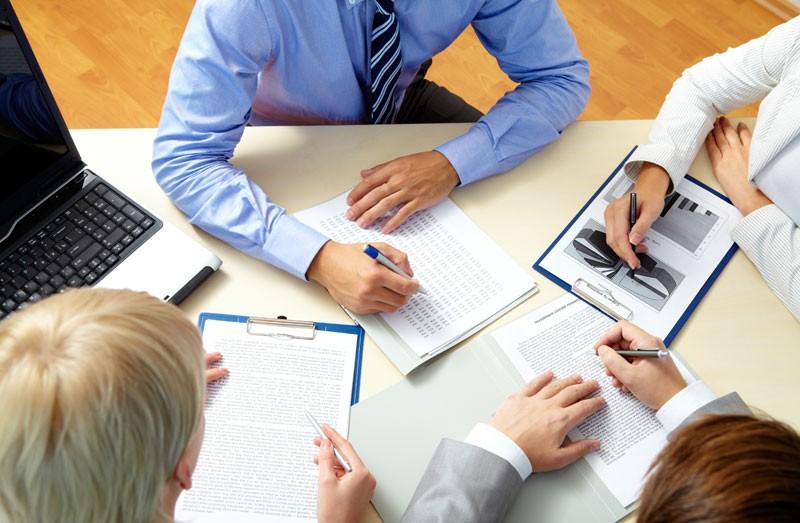 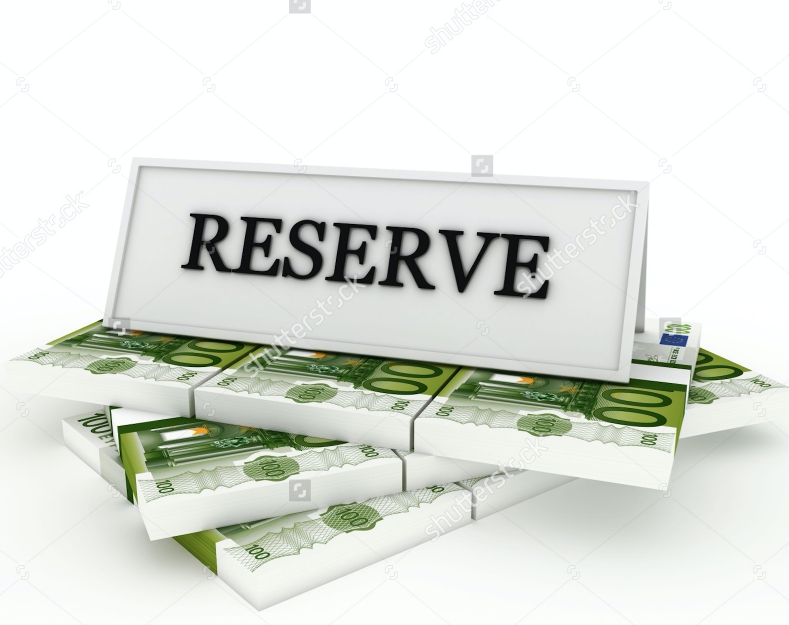 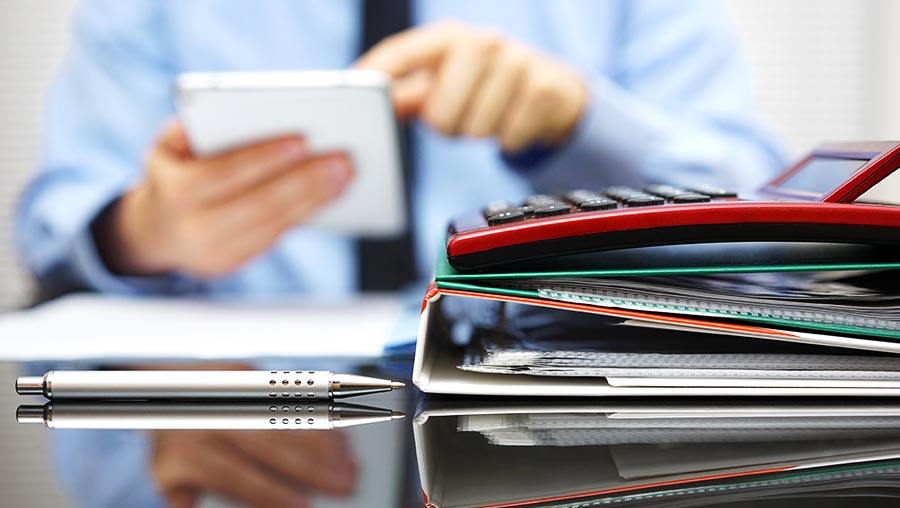 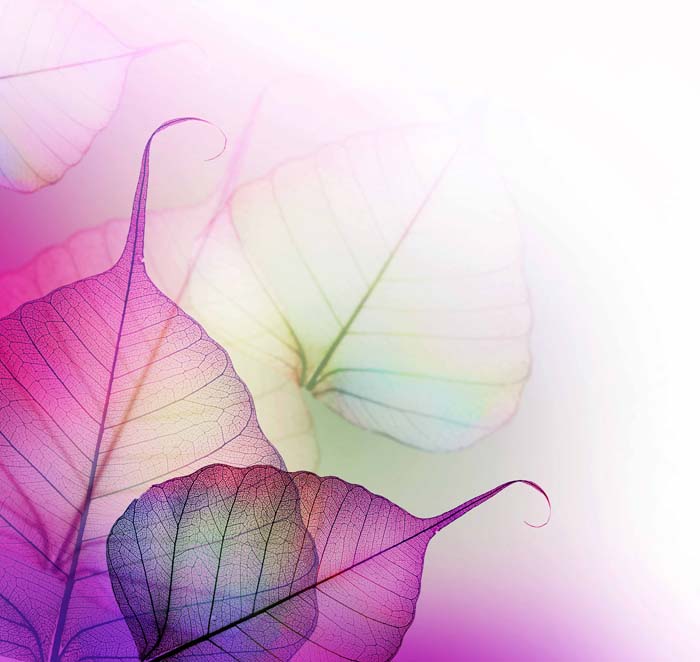 Дякую за увагу!